ANÁLISIS DE LA LEY 30364 – LEY PARA PREVENIR, SANCIONAR Y ERRADICAR LA VIOLENCIA CONTRA LAS MUJERES Y LOS IGF Y SUS MODIFICATORIASMaría del Carmen Olivera Santa Cruz
CONTENIDO DE LA SESIÓN
VIDEO.
GÉNERO, SEXO Y PERSPECTIVA GÉNERO.
NORMAS INTERNACIONALES.
VIOLENCIA CONTRA LAS MUJERES Y LOS INTEGRANTES DEL GRUPO FAMILIAR.
TIPOS DE VIOLENCIA. 
PROCESO ESPECIAL EN EL PERÚ.
DESARROLLO DE CASOS.
CONCLUSIONES.
VIDEO FINAL.
VIDEO
SEXO Y GÉNERO
El término sexo se refiere a las diferencias biológicas entre el hombre y la mujer. 
El termino género se refiere a las identidades, las funciones y los atributos construidos socialmente de la mujer y el hombre, y al significado social y cultural que la sociedad atribuye a esas diferencias biológicas, lo que da lugar a relaciones jerárquicas entre hombres y mujeres y a la distribución de facultades y derechos en favor del hombre y en detrimento de la mujer.

El lugar que la mujer y el hombre ocupan en la sociedad depende de factores políticos, económicos, culturales, sociales y otros, que la cultura, la sociedad y la comunidad pueden cambiar.
PERSPECTIVA DE GÉNERO
La perspectiva de género implica reconocer las relaciones de poder y discriminación entre hombres y mujeres, que esas relaciones han sido constituidas social e históricamente, que están presentes en todos los espacios sociales, y que se articulan con otras relaciones como las de raza, edad, entre otras.
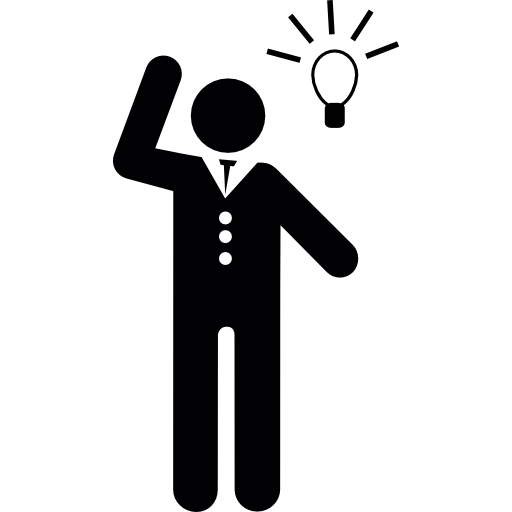 VIOLENCIA
La violencia presupone una relación desigual de poder entre sujetos sociales y, requiere para configurarse, el ejercicio de dicho poder en contra de la integridad física y/o mental de la parte sometida.

La violencia contra la mujer no es un episodio aislado que irrumpe en el ámbito del hogar sino situaciones cronificadas, con características que implican altos niveles de riesgo y un profundo deterioro psicofísico y sexual de los miembros de la familia.
NORMAS INTERNACIONALES
Sistema Universal de protección de Derechos Humanos (Naciones Unidas)
Convención sobre la Eliminación de todas las Formas de Discriminación contra la Mujer- CEDAW y su Protocolo
La CEDAW define la discriminación contra la mujer sobre la base de la igualdad del hombre y la mujer, de los derechos humanos y las libertades fundamentales en las esferas política, económica, social, cultural y civil o cualquier otra esfera y especificas que cada Estado debe tomar medidas legislativas y administrativas necesarias para prevenir, investigar y castigar la discriminación hacia las mujeres.
Sistema Interamericano de protección de Derechos Humanos (OEA)
Convención Interamericana para Prevenir, Sancionar y Erradicar la Violencia contra la Mujer (Belem do Para).
Esta Convención reconoce que la violencia contra las mujeres “es una ofensa a la dignidad humana y una manifestación de las relaciones de poder históricamente desiguales entre mujeres y hombres”, y la dene como “cualquier acción o conducta, basada en su género, que cause muerte, daño o sufrimiento físico, sexual o psicológico a la mujer, tanto en el ámbito público como en el privado.
PROTECCIÓN JURÍDICA EN PERÚ
¿QUÉ ES LA VIOLENCIA CONTRA LAS MUJERES?
La violencia contra las mujeres es cualquier acción o conducta que les causa muerte, daño o sufrimiento físico, sexual o psicológico por su condición de tales, tanto en el ámbito público como en el privado. 

Se entiende por violencia contra las mujeres:
La que tenga lugar dentro de la familia o unidad doméstica o en cualquier otra relación interpersonal, ya sea que el agresor comparta o haya compartido el mismo domicilio que la mujer. 
La que tenga lugar en la comunidad, sea perpetrada por cualquier persona y comprende, entre otros, violación, abuso sexual, tortura, trata de personas, prostitución forzada, secuestro y acoso sexual en el lugar de trabajo, así como en instituciones educativas, establecimientos de salud o cualquier otro lugar.
La que sea perpetrada o tolerada por los agentes del Estado, donde quiera que ocurra.
¿QUÉ ES LA VIOLENCIA CONTRA LOS INTEGRANTES DEL GRUPO FAMILIAR?
Es cualquier acción o conducta que le causa muerte, daño o sufrimiento físico, sexual o psicológico y que se produce en el contexto de una relación de responsabilidad, confianza o poder, de parte de un integrante a otro del grupo familiar.
Se tiene especial consideración con las niñas, niños, adolescentes, adultos mayores y personas con discapacidad.
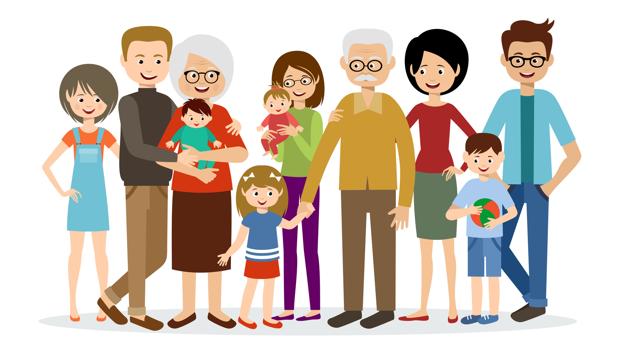 Ley Nº 30364, Ley para prevenir, sancionar y erradicar la violencia contra las mujeres y los IGF
Violencia contra las mujeres
Violencia contra integrantes del grupo familiar
Violencia de género
“por ser mujer”
Expresión de discriminación sexual
Parejas
Ex parejas
Parientes consanguíneos, por afinidad (tanto ascendientes, descendientes y colaterales)
Quienes tienen hijos/as en común
Quienes comparten domicilio
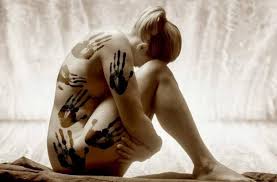 TIPOS DE VIOLENCIA
La Ley N° 30364 establece los siguientes tipos de violencia: 

Violencia física

Violencia psicológica

Violencia económica o patrimonial 

Violencia sexual
VIOLENCIA FÍSICA
Acción o conducta 
+ 
causa daño a la integridad corporal o a la salud
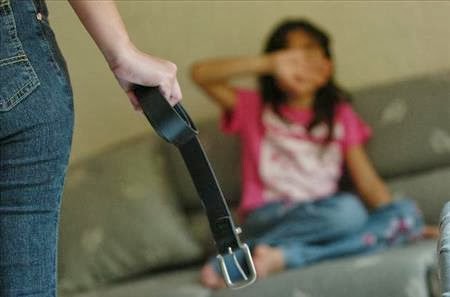 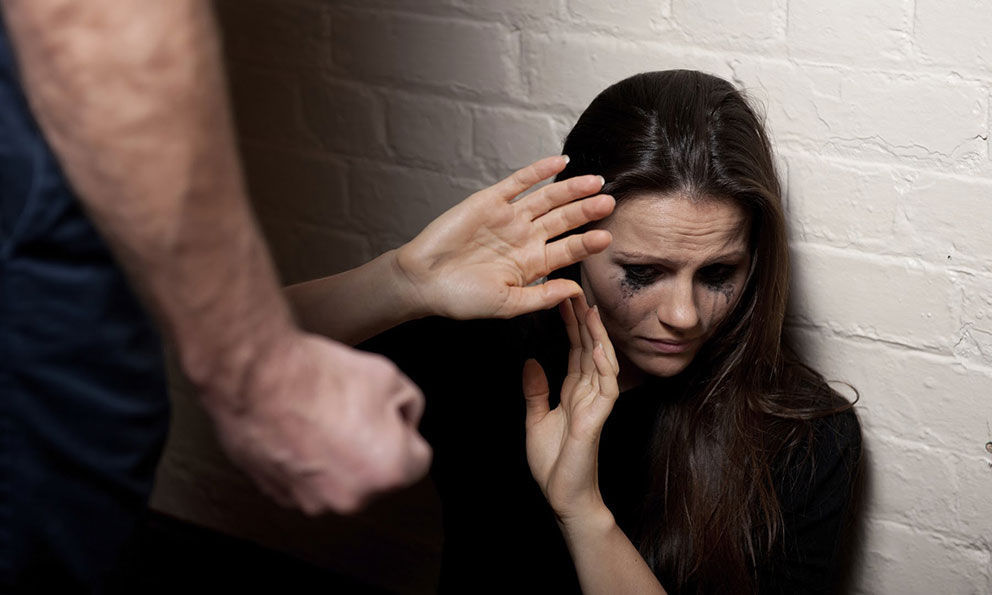 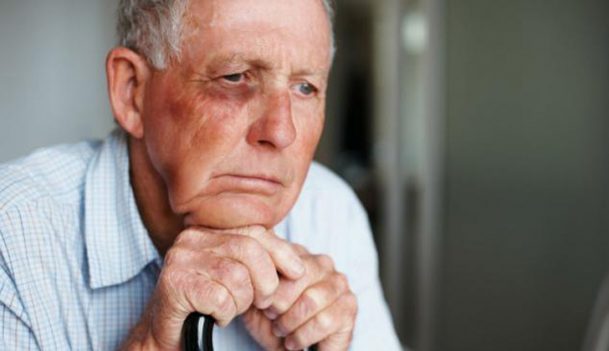 VIOLENCIA PSICOLÓGICA
Acción u omisión
+
para controlar o aislar a la persona contra su voluntad, humillarla, avergonzarla, insultarla, estigmatizarla o estereotiparla, sin importar el tiempo que se requiera para su recuperación
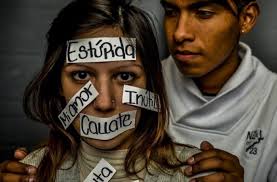 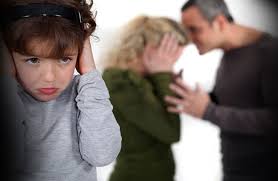 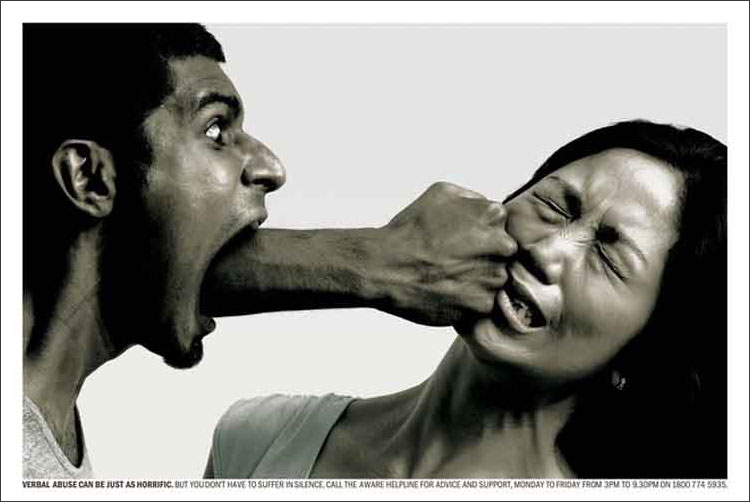 VIOLENCIA ECONÓMICA O PATRIMONIAL
Acción u omisión
+
Daño o sufrimiento por menoscabo de recursos económicos/patrimoniales
+
en relaciones de poder (incluye confianza, responsabilidad, dependencia)
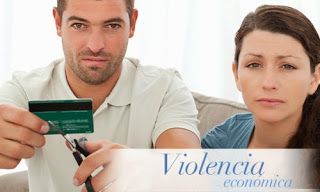 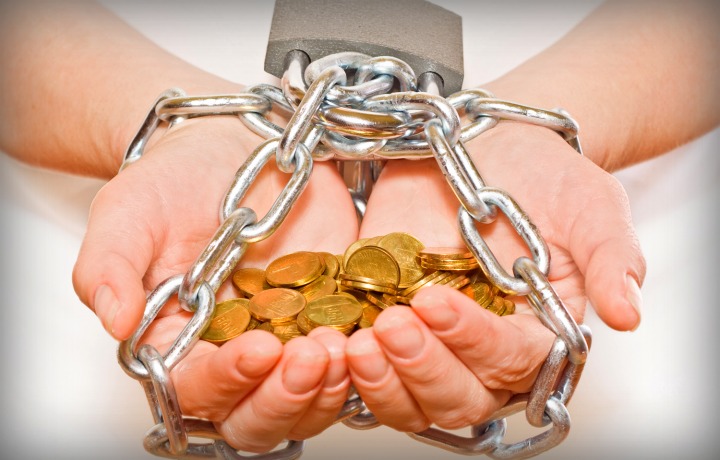 VIOLENCIA SEXUAL
Acción
+
De naturaleza sexual (más allá de la penetración o contacto físico)
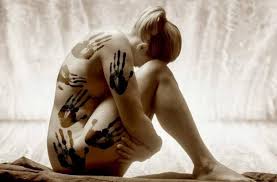 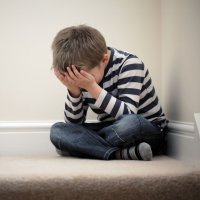 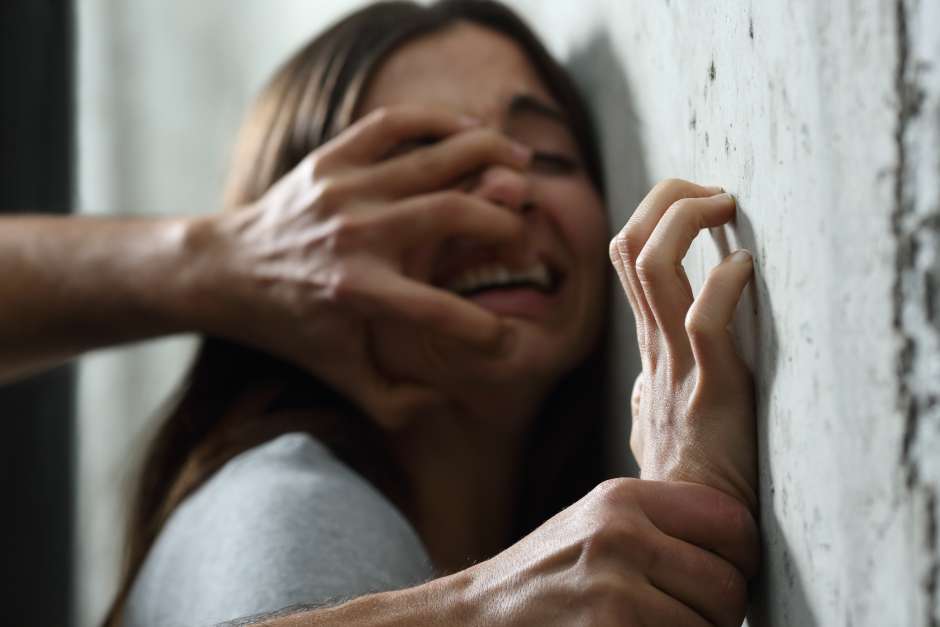 SUJETOS DE PROTECCIÓN – LEY 30862 (25.10.18)
Las mujeres durante todo su ciclo de vida
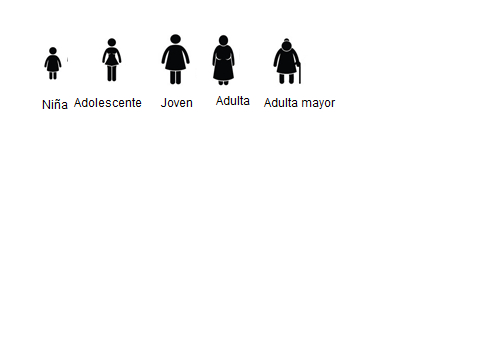 Los miembros del grupo familiar:
Cónyuges, excónyuges, convivientes, ex convivientes; padrastros, madrastras; o quienes tengan hijas o hijos en común; las y los ascendientes o descendientes por consanguinidad, adopción o por afinidad; parientes colaterales hasta el cuarto grado de consanguinidad o adopción y segundo grado de afinidad; y quienes habiten en el mismo hogar siempre que no medien relaciones contractuales o laborales, al momento de producirse la violencia.
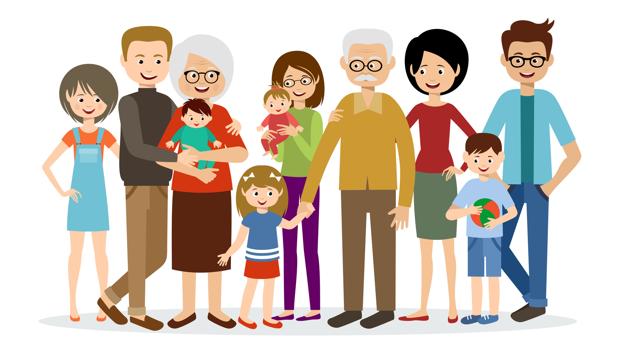 Se incluye a la violencia psicológica como delito. 
La sola afectación emocional es valida para acreditar delito. 
Agravante de femicidio cuando sea en presencia de los hijos.
Decreto Legislativo 1323 (6.01.17)
Que fortalece la lucha contra el FEMINICIDIO, la violencia familiar y la violencia de género
Ley 30819, Ley que modifica el Código Penal y el Código de los Niños y Adolescentes (13.07.18)
Decreto Legislativo 1368 (29.07.18)
SISTEMA NAC. ESPECIALIZADO DE JUSTICIA PARA LA PROTECCIÓN Y SANCIÓN DE LA VIOLENCIA CONTRA MUJERES E INTEGRANTES DEL GRUPO FAMILIAR
Decreto Legislativo 1382 (28.08.18)
DECRETO LEGISLATIVO QUE MODIFICA LOS ARTÍCULOS 161 Y 471 DEL CÓDIGO PROCESAL PENAL
El Poder Ejecutivo, en un plazo no mayor de noventa (90) días hábiles adecuará el Reglamento de la Ley N° 30364
Decreto Legislativo 1386 (4.09.18)
MODIFICA LA LEY Nº 30364, LEY PARA PREVENIR, SANCIONAR Y ERRADICAR LA VIOLENCIA CONTRA LAS MUJERES Y LOS INTEGRANTES DEL GF
Artículo 15 de la Ley 30862: Para interponer una denuncia no es exigible presentar resultados de exámenes físicos, psicológicos, pericias de cualquier naturaleza o mostrar huellas visibles de violencia.
Denuncia por violencia contra las mujeres y los IGF
Denuncia por violencia contra las mujeres y los IGF
¿QUE ES LA FICHA DE VALORACIÒN DE RIESGO?
Es un instrumento que se aplica con la finalidad de detectar y medir los riesgos a los que esta expuesta una persona respecto de su agresor/a.
Las operadoras y los operadores del sistema de justicia (Policía Nacional del Perú, Poder Judicial y Ministerio Público) que reciban la denuncia son responsables de aplicar las fichas de valoración de riesgo (articulo 28 Ley Nª 30364 y 18 del reglamento).
Nunca por la víctima
FICHA DE VALORACIÓN DE RIESGO
En casos de mujeres víctimas de violencia, está orientada a otorgar las medidas de protección con la finalidad de prevenir nuevos actos de violencia, como el feminicidio.
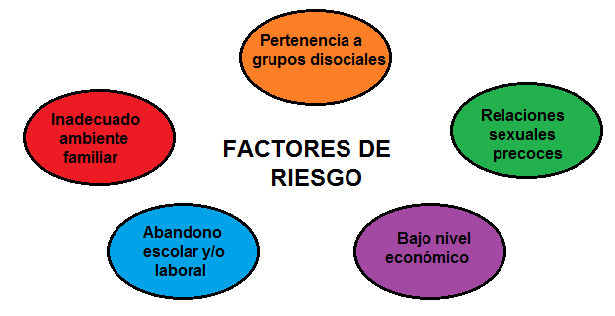 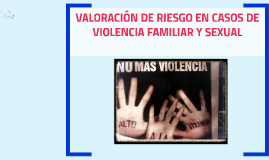 En casos de otros integrantes del grupo familiar, permite identificar las vulnerabilidades y necesidades específicas de protección.
Proceso especial de violencia contra las mujeres y los IGF
¿QUE PASA CUANDO NO SE PUEDE DETERMINAR EL RIESGO?
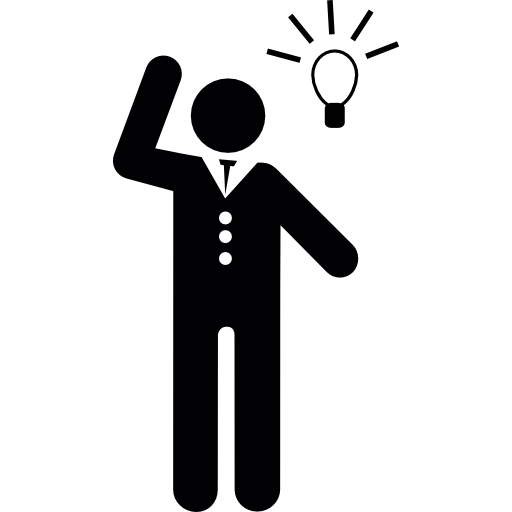 Ley 30862: Ley que fortalece diversas normas para prevenir, sancionar y erradicar la violencia contra las mujeres y los integrantes del grupo familiar. 
Articulo 16, literal c: 
En caso no pueda determinarse el riesgo, el juzgado de familia en un plazo máximo de 72 horas evalúa el caso y resuelve en audiencia.
Apelación de la medida de protección o cautelar
1. CASO DE VIOLENCIA
Usuario de 42 años se apersona a la Comisaría manifestando “… señorita vengo porque mi jefe, me ha dicho que si no soluciono mi problema me va a botar del trabajo y yo necesito trabajar. Yo trabajo de vigilante en una tienda de repuestos y ahora como a las 10:00 de la mañana, ella fue y empezó a insultarme a decirme que le de dinero, ella siempre dice que no le alcanza. Nosotros alquilamos una casita, ella tiene su bar, llegan hombres a tomar, ayer como a la cinco de la tarde ella estaba tomada y me empezó a insultar y me tiró un vaso con cerveza en la cara, me dijo que me largue que espantaba a los clientes, siempre me trata así delante de los clientes. Tengo 02 hijas una 06 y otra de 12 que ayudan en el bar, aunque yo no estoy de acuerdo. Yo les ayudo a mis hijas en el colegio, pero a veces ella no las manda porque está durmiendo”. Agradeceremos evaluar el riesgo, considerando esta breve información.

¿Qué tipo de violencia identifican?
¿Qué riesgo se presenta en e presente caso?
¿Qué plazo tiene la/el juez para emitir medidas de protección y cuáles serian las medidas de protección idóneas?
¿Qué acciones adicionales adoptarían en el presente caso?
2. CASO DE VIOLENCIA
El viernes 03 de enero a horas 3:37 p.m. adolescente de 14 años se apersona al CEM en compañía de su tía de 18 años, quién manifiesta que ella es mesera y que el sábado como a las 6:00 a.m. cuando ella llegaba de trabajar, encontró a su sobrina que tiene retardo mental estaba llorando, y que le dijo que varias veces había sido violada por su cuñado Alberto de 48 años y su sobrino Juan de 16 años. El efectivo policial le dice que retorne el día de mañana para que el psicólogo la entreviste porque ahora está ocupado y después interponer la denuncia respectiva. Asimismo, le recomienda que no les diga nada a los presuntos agresores ni a su hermana para que no se fuguen. La tía se compromete a cuidarla para que no le pase nada; manifestando que la madre de la adolescente no la apoya.

¿Qué tipo de violencia identifican?
¿Qué riesgo se presenta en e presente caso?
¿Qué plazo tiene la/el juez para emitir medidas de protección y cuales serían las medidas de protección idóneas?
¿Qué acciones adicionales adoptarían en el presente caso?
CONCLUSIONES
La violencia contra la mujer no es un episodio aislado que irrumpe en el ámbito del hogar sino situaciones cronificadas, con características que implican altos niveles de riesgo y un profundo deterioro psicofísico y sexual de los miembros de la familia. 

En la atención de los casos de violencia física, psicológica, sexual, económica y/o patrimonial se debe considerar el contexto de los hechos, debido a que ello permitirá atender adecuadamente los procesos de violencia ocurridos en nuestro país. 

La violencia contra las mujeres cuenta con un amplío marco normativo nacional e internacional. Actualmente, el Perú cuenta con una Ley especifica para la atención y prevención de la violencia.
VIDEO FINAL